Keep Growing and Don’t Look Back
by Pastor Fee Soliven
Ephesians 4:11-15
Wednesday Evening
October 14, 2020
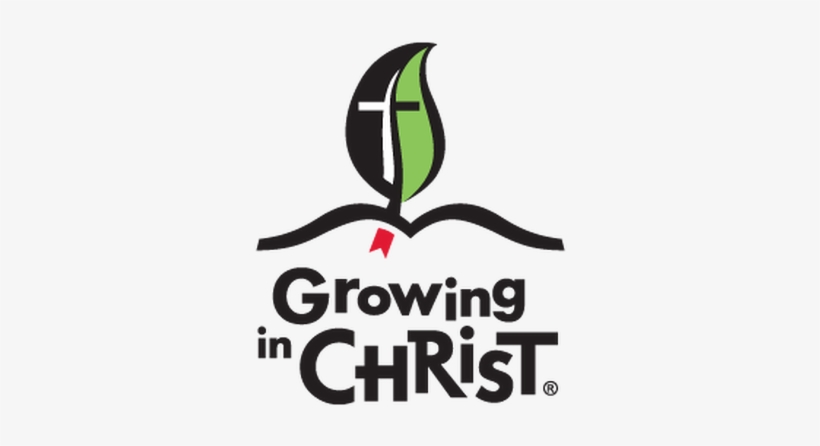 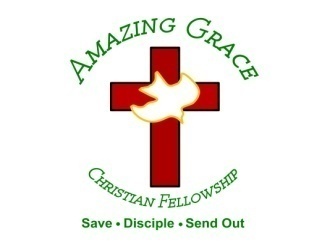 Ephesians 4:11-15
11 And He Himself gave some to be apostles, some prophets, some evangelists, and some pastors and teachers, 12 for the equipping of the saints for the work of ministry, for the edifying of the body of Christ, 13 till we all come to the unity of the faith and of the knowledge of the Son of God, to a perfect man, to the measure of the stature of the fullness of Christ;
14 that we should no longer be children, tossed to and fro and carried about with every wind of doctrine, by the trickery of men, in the cunning craftiness of deceitful plotting, 15 but, speaking the truth in love, may grow up in all things into Him who is the head Christ…
When a child is born, we naturally expect him to grow, and if he doesn’t, there’s a major problem.
2 Peter 3:18 
“but grow in the grace and knowledge of our Lord and Savior Jesus Christ. To Him be the glory both now and forever. Amen.”
Adversity
1. Our Understanding of God’s Purpose for it
2. Our Response to Adversity
To Get Our Attention
To Conquer Pride
2 Corinthians 12:7-10
7 And lest I should be exalted above measure by the abundance of the revelations, a thorn in the flesh was given to me, a messenger of Satan to buffet me, lest I be exalted above measure. 8 Concerning this thing I pleaded with the Lord three times that it might depart from me.
9 And He said to me, "My grace is sufficient for you, for My strength is made perfect in weakness." Therefore most gladly I will rather boast in my infirmities, that the power of Christ may rest upon me. 10 Therefore I take pleasure in infirmities, in reproaches, in needs, in persecutions, in distresses, for Christ's sake. For when I am weak, then I am strong.
To Remind us of our Weakness
To Increase our Hatred of Sin
To Demonstrate His Faithfulness
To Equip us to Comfort Others
2 Corinthians 1:3-7
3 Blessed be the God and Father of our Lord Jesus Christ, the Father of mercies and God of all comfort, 4 who comforts us in all our tribulation, that we may be able to comfort those who are in any trouble, with the comfort with which we ourselves are comforted by God. 5 For as the sufferings of Christ abound in us, so our consolation also abounds through Christ.
6 Now if we are afflicted, it is for your consolation and salvation, which is effective for enduring the same sufferings which we also suffer. Or if we are comforted, it is for your consolation and salvation. 7 And our hope for you is steadfast, because we know that as you are partakers of the sufferings, so also you will partake of the consolation.
To Prepare us for Service
To Express His love for Us
To Change our Direction
Luke 22:39-42
39 Coming out, He went to the Mount of Olives, as He was accustomed, and His disciples also followed Him. 40 When He came to the place, He said to them, "Pray that you may not enter into temptation."
41 And He was withdrawn from them about a stone's throw, and He knelt down and prayed, 42 saying, "Father, if it is Your will, take this cup away from Me; nevertheless not My will, but Yours, be done."
2. Our Response to Adversity
Psalm 32:8
I will instruct you and teach you in the way you should go; I will guide you with My eye.
See it as Coming from God
Romans 8:28
“And we know that all things work together for good to those who love God, to those who are the called according to His purpose.”
Ask the Lord to reveal His Goal for the Adversity
Surrender to God’s Will
Rest by Trusting in His faithfulness
Biblical truths affirm that God’s goal for our adversity is our spiritual growth.
Adversity is the Lord’s most effective way of deepening our faith and commitment to Him.
1 Peter 1:6-7
6 In this you greatly rejoice, though now for a little while, if need be, you have been grieved by various trials, 7 that the genuineness of your faith, being much more precious than gold that perishes, though it is tested by fire, may be found to praise, honor, and glory at the revelation of Jesus Christ…
The area of adversity in our lives is where God is working to bring us to spiritual maturity.
Romans 5:3-5
3 And not only that, but we also glory in tribulations, knowing that tribulation produces perseverance; 4 and perseverance, character; and character, hope. 5 Now hope does not disappoint, because the love of God has been poured out in our hearts by the Holy Spirit who was given to us…
Our responses to adversity reveal something about ourselves
Our View of God
Our View of Ourselves
The Importance of things in Our Lives
Our Strengths and Weaknesses
Our Capacity for Endurance
Our Faith in God
Our Spiritual Growth is determined by the way we view Adversity
1 Thessalonians 4:13-18
13 But I do not want you to be ignorant, brethren, concerning those who have fallen asleep, lest you sorrow as others who have no hope. 14 For if we believe that Jesus died and rose again, even so God will bring with Him those who sleep in Jesus.
15 For this we say to you by the word of the Lord, that we who are alive and remain until the coming of the Lord will by no means precede those who are asleep. 16 For the Lord Himself will descend from heaven with a shout, with the voice of an archangel, and with the trumpet of God. And the dead in Christ will rise first.
17 Then we who are alive and remain shall be caught up together with them in the clouds to meet the Lord in the air. And thus we shall always be with the Lord. 18 Therefore comfort one another with these words.
John 14:2-3
2 In My Father's house are many mansions; if it were not so, I would have told you. I go to prepare a place for you. 3 And if I go and prepare a place for you, I will come again and receive you to Myself; that where I am, there you may be also.
1 Corinthians 15:50-54
50 Now this I say, brethren, that flesh and blood cannot inherit the kingdom of God; nor does corruption inherit incorruption. 51 Behold, I tell you a mystery: We shall not all sleep, but we shall all be changed-- 52 in a moment, in the twinkling of an eye, at the last trumpet. For the trumpet will sound, and the dead will be raised incorruptible, and we shall be changed.
53 For this corruptible must put on incorruption, and this mortal must put on immortality. 54 So when this corruptible has put on incorruption, and this mortal has put on immortality, then shall be brought to pass the saying that is written: "Death is swallowed up in victory."
20 Again, when a righteous man turns from his righteousness and commits iniquity, and I lay a stumbling block before him, he shall die; because you did not give him warning, he shall die in his sin, and his righteousness which he has done shall not be remembered; but his blood I will require at your hand.
Acts 2:38-39
38 Then Peter said to them, "Repent, and let every one of you be baptized in the name of Jesus Christ for the remission of sins; and you shall receive the gift of the Holy Spirit. 39 For the promise is to you and to your children, and to all who are afar off, as many as the Lord our God will call."